Літографія
Автор: Кодола Валентина Іванівна
Шендерівський НВК 
К-Шевченківський р-н
Черкаська обл.
Літографія (від грец. λίθος — камінь та грец. γράφω — писати) — техніка гравюри, коли фарба під тиском переноситься з плоскої друкарської форми на папір. При застосуванні літографії на кам'яній або металевій пластині створюється малюнок літографським олівцем або літографською тушшю. Жирні місця ( малюнок на камені )не змочується фарбою і стає білим тлом.
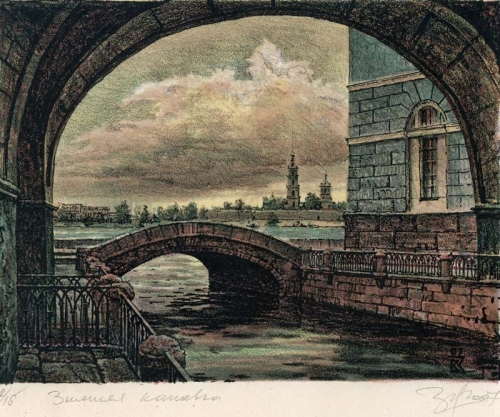 Літографію винайшов у 1796 році баварець Алоїс Зенефельдер. Він же відкрив першу літографську майстерню у Мюнхені. Більш дешева техніка літографії ( у порівнянні з офортом ) давала також перевагу в створенні більшого накладу. Це сприяло її широкому застосуванню в друкарнях. Зенефельдер також видав перший підручник для літографів.
Літографія використовується для друку текстів або зображень на папері або іншому матеріалі. В наш час здебільшого використовується офсетна літографія.
Необхідні прилади і матеріали
Літографський верстат
    Літографський камінь ( зазвичай вапняк, зараз переважно використовують металеві платівки )
    Літографський олівець або літографська туш
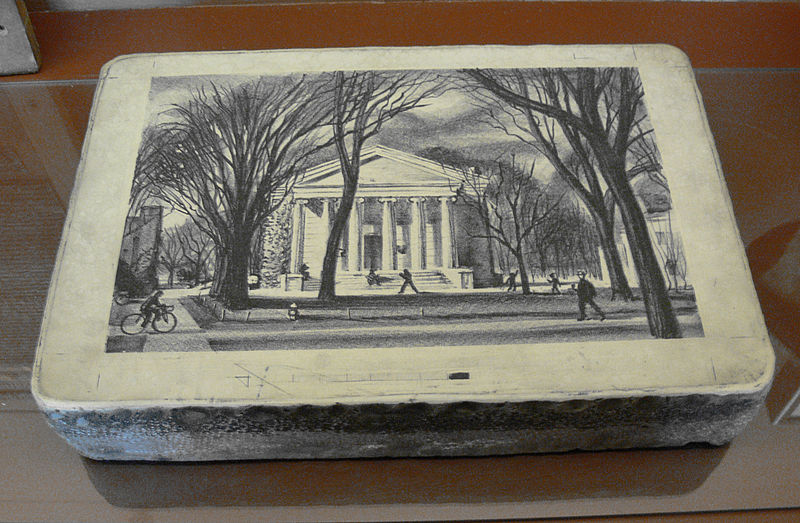 Літографський камінь з малюнком, Прінстонський університет, збірка університетської бібліотеки
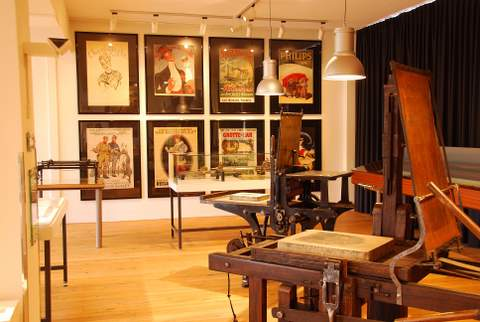 Зала з літографськими верстатами та готовими кольоровими літографіями, Валькенсвард, Нідерданди
Літографія на службі у мистецтва
Класичну техніку літографії використовувало багато митців 19-20 ст.:
Франсіско Гойя, літографія «Браво, торо !»
    Франсіско Гойя
    Ежен Делакруа,
    Теодор Жеріко,
    Адольф фон Менцель,
    Оноре Дом'є,
    Едуар Мане,
    Тулуз-Лотрек,
    П'єр-Огюст Ренуар
    Стейнлен,
    Альбер Марке,
    Анрі Матісс
    Рєпін Ілля Юхимович
    Сєров Валентин Олександрович
    Сальвадор Далі
    Верейський Георгій Семенович

Належне віддав літографській техніці й Моріц Корнеліус Ешер (або Есхер), знакова фігура для мистецтва гравюри 20 століття. В Україні літографію успішно практикували Микола Мурашко, Василь Касіян, Михайло Жук. Серед сучасних митців слід відмітити Надію Лопухову, Володимира Чаришнікова, Адама Крвавича.
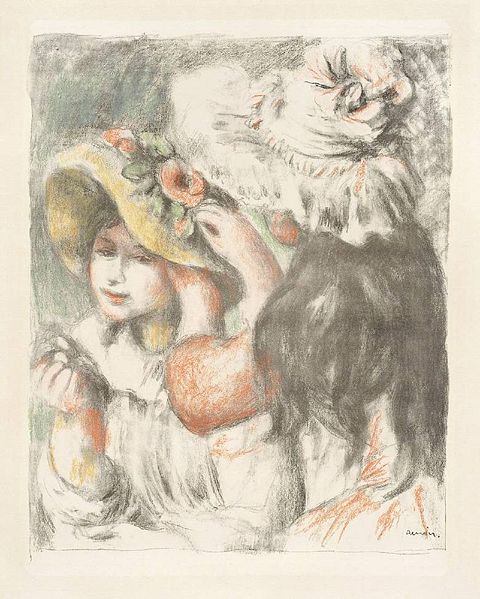 П'єр-Огюст Ренуар, літографія 1898 р.
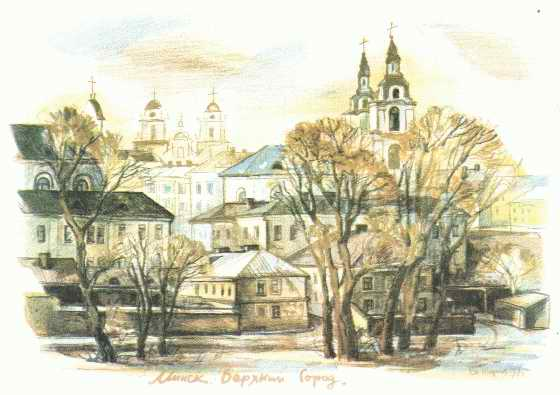 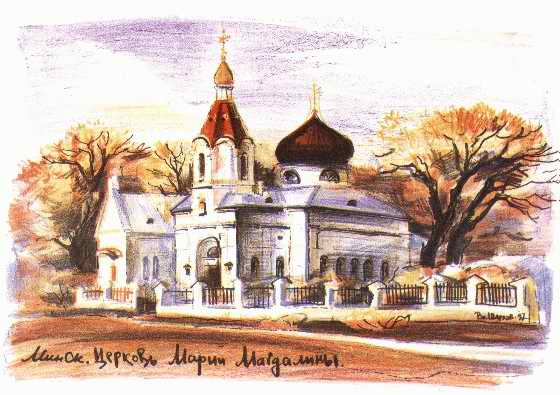 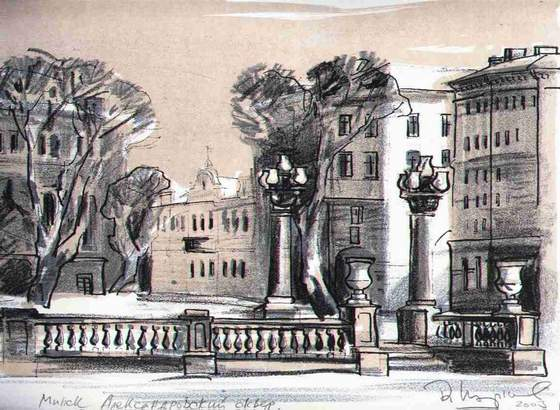 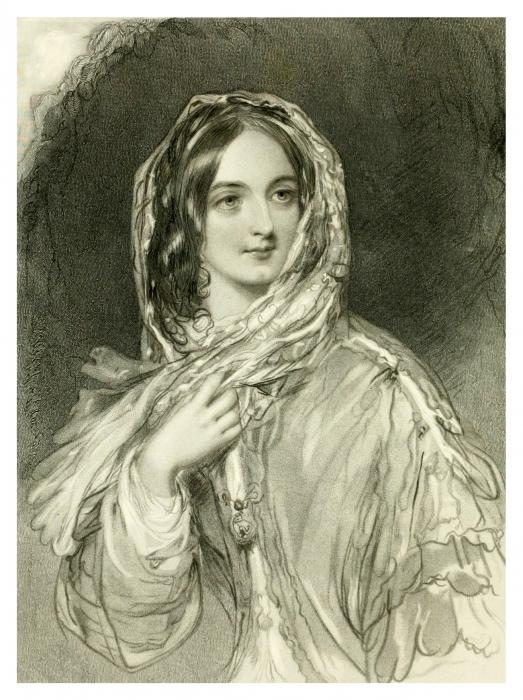 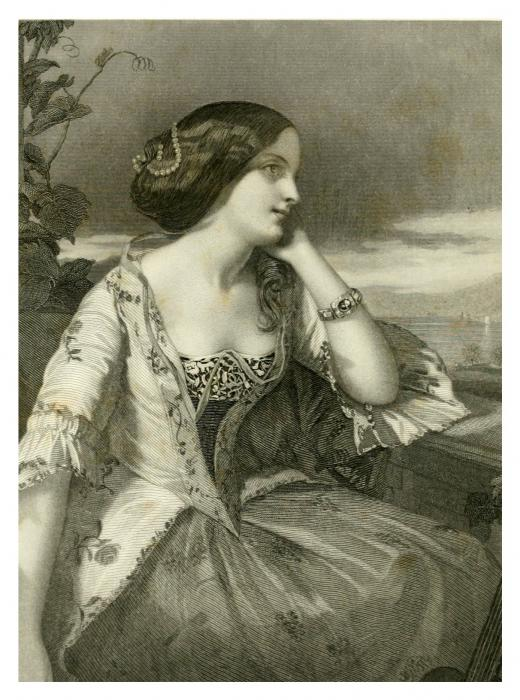 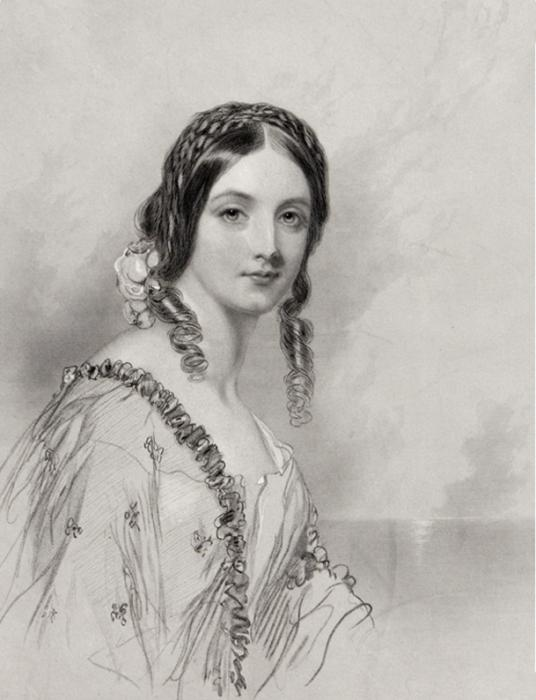 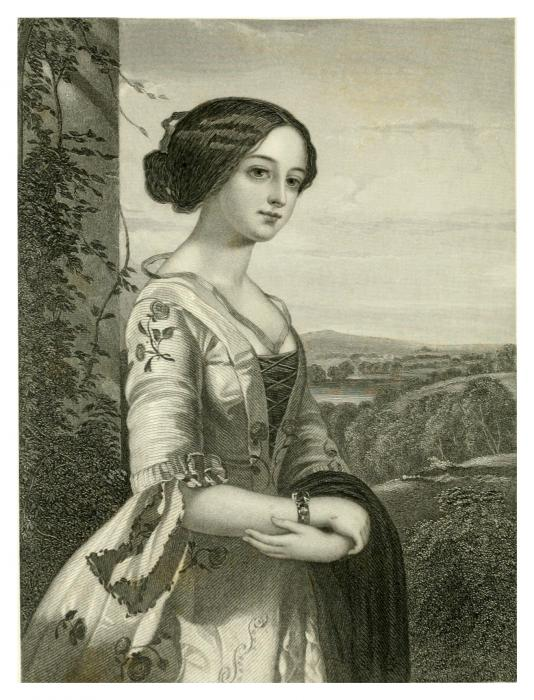 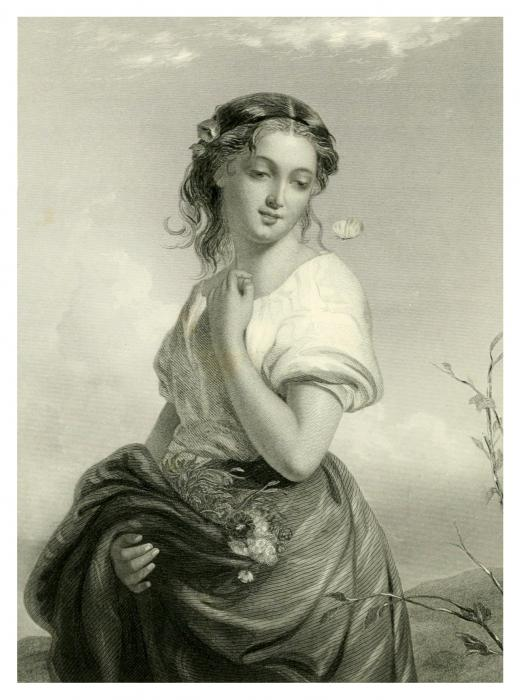 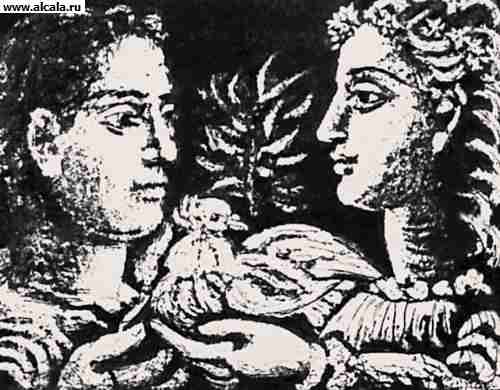 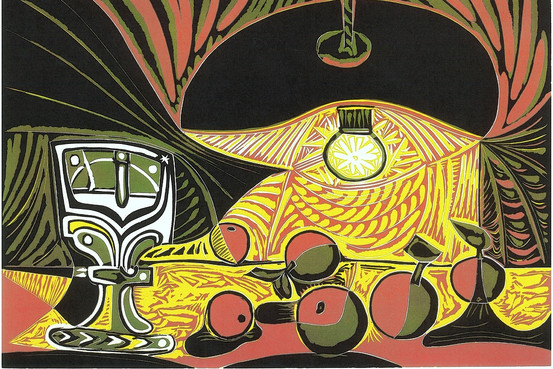 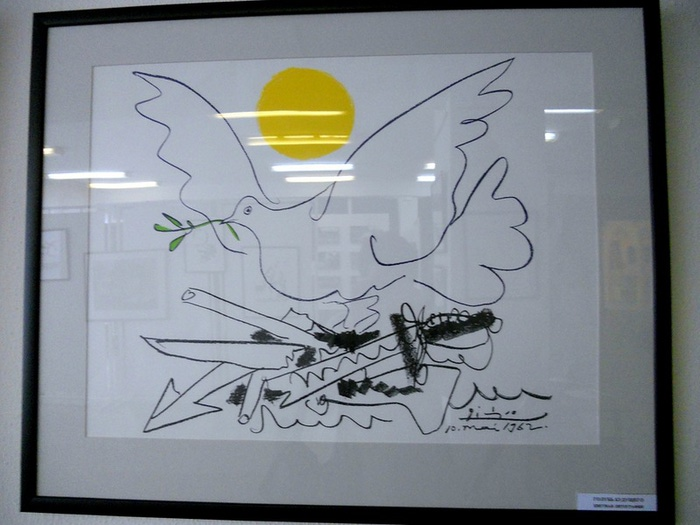 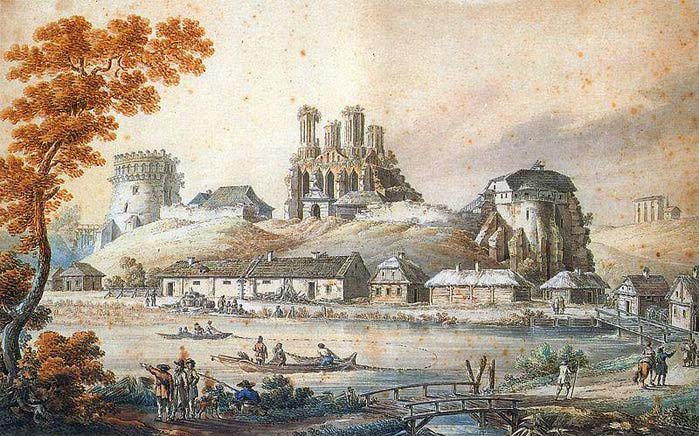 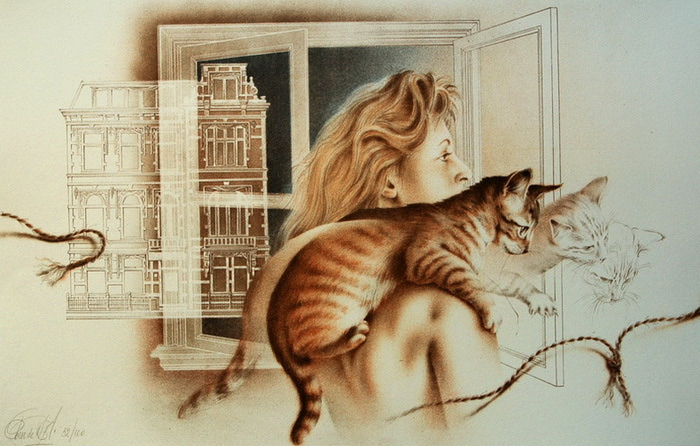 Якщо у Вас виникне бажання подякувати автору презентації і адміністратору сайту, зробіть перехід по будь-якій рекламі
Адміністратор